RELATÓRIO FINAL DE PESQUISA
SEBRAE na sua Empresa
Julho de 2022
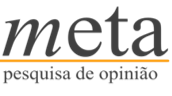 A pesquisa
Amostra
Foram realizadas 3.493 entrevistas, das quais 3.002 com clientes atendidos pelo programa Sebrae na sua Empresa no segundo semestre de 2021 e 491 entrevistas com clientes atendidos em anos anteriores.
Objetivo
Conhecer a satisfação e principais mudanças e resultados decorrentes do atendimento do Sebrae na Sua Empresa no segundo semestre de 2021.
Erro amostral
O erro amostral máximo é de 1,75% para resultados gerais de atendidos no segundo semestre de 2021. O intervalo de confiança é de 95%.
Coleta de dados
A coleta de dados foi realizada através de entrevistas por telefone (C.A.T.I.), entre os dias 31 de maio e 01 de julho de 2022.
Obs.:
A abordagem foi feita conforme nome do projeto no cadastro. Ex. Sua empresa + digital (RJ), Porta a porta (PR) e Negócio a Negócios (alguns).
A distribuição da amostra
Atendimento em 2021
Resultados por setor
Quase 85% dos entrevistados foram atendidos pelo Sebrae na Sua Empresa em 2021.
Resultados por instrumento
Atendido em 2021
Atendido em anos anteriores
Consta nos nossos registros que o(a) Sr(a)/sua empresa foi atendido(a) pelo Sebrae com o projeto “Sebrae na Sua Empresa” em 2021. O(A) sr(a) se recorda de ter recebido um atendimento online ou presencial de agente do Sebrae?
4
Atendimento em 2021
Resultados por UF
Consta nos nossos registros que o(a) Sr(a)/sua empresa foi atendido(a) pelo Sebrae com o projeto Sebrae na Sua Empresa em 2021. O(A) sr(a) se recorda de ter recebido um atendimento online ou presencial de agente do Sebrae?
5
Atendidos pelo SEBRAE 
em 2021 (2º semestre)
Aplicabilidade do Projeto
NOTA MÉDIA
7,1
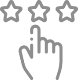 A nota média para a aplicabilidade dos aprendizados do projeto Sebrae na Sua Empresa foi de 7,1 em uma escala de 0 a 10. Mais de 1/3 dos empresários atribuíram notas altas à aplicabilidade do Projeto.
Notas altas
36,4%
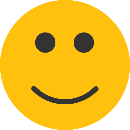 Notas médias
33,3%
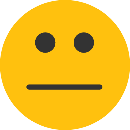 Notas baixas
30,3%
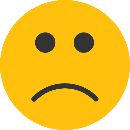 O(A) Sr. (a) conseguiu pôr em prática no dia a dia do seu negócio o que aprendeu nessa orientação? Dê uma nota de 0 a 10, sendo que 0 significa “NÃO PÔS NADA EM PRÁTICA” e nota 10 que “PÔS TODOS OS CONHECIMENTOS EM PRÁTICA”
7
Aplicabilidade do Projeto
Nota média por UF
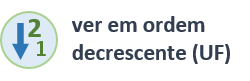 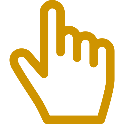 O(A) Sr. (a) conseguiu pôr em prática no dia a dia do seu negócio o que aprendeu nessa orientação? Dê uma nota de 0 a 10, sendo que 0 significa “NÃO PÔS NADA EM PRÁTICA” e nota 10 que “PÔS TODOS OS CONHECIMENTOS EM PRÁTICA”
8
Aplicabilidade do Projeto
Resultados por setor
Resultados por instrumento
O(A) Sr. (a) conseguiu pôr em prática no dia a dia do seu negócio o que aprendeu nessa orientação? Dê uma nota de 0 a 10, sendo que 0 significa “NÃO PÔS NADA EM PRÁTICA” e nota 10 que “PÔS TODOS OS CONHECIMENTOS EM PRÁTICA”
9
Mudanças após o Projeto
Cerca de dois em cada três empresários modificaram aspectos relacionados ao atendimento aos clientes, organizaram as finanças, melhoraram a divulgação da empresa e realizaram adaptações aos protocolos de retomada após a realização do projeto Sebrae na sua Empresa.
Considerando as ferramentas implementadas, indique as mudanças na sua empresa motivadas pelas sugestões apresentadas no diagnóstico. Vou ler alguns itens e  o (a) senhor (a) me diga sim para os que se aplicam ao seu caso
10
Mudanças após o Projeto
Considerando as ferramentas implementadas, indique as mudanças na sua empresa motivadas pelas sugestões apresentadas no diagnóstico. Vou ler alguns itens e  o (a) senhor (a) me diga sim para os que se aplicam ao seu caso
11
Mudanças após o Projeto
Resultados por instrumento
Resultados por setor
Considerando as ferramentas implementadas, indique as mudanças na sua empresa motivadas pelas sugestões apresentadas no diagnóstico. Vou ler alguns itens e  o (a) senhor (a) me diga sim para os que se aplicam ao seu caso
12
Lucro da empresa em 2021
Mais de 40% dos entrevistados reportaram que o lucro da empresa aumentou após participar do Programa. Dentre estes, cerca de 55% obtiveram aumento no lucro em até 20%.
Aumentou quanto?
O que aconteceu com o lucro da sua empresa em 2021? / Qual foi o percentual desse aumento?
13
Lucro da empresa em 2021
Resultados por UF
O que aconteceu com o lucro da sua empresa em 2021?
14
Lucro da empresa em 2021
Resultados por setor
Resultados por instrumento
O que aconteceu com o lucro da sua empresa em 2021?
15
Impacto do Projeto no lucro da empresa
Empresas cujo lucro aumentou
Empresas cujo lucro ficou igual
Empresas cujo lucro diminuiu
Média: 7,6
Média: 6,7
Média: 5,8
O(A) Sr.(a) acha que a orientação e as ferramentas oferecidas pelo Agente contribuíram para os resultados do seu lucro em 2021? Dê uma nota de 0 a 10, sendo 0 “NÃO CONTRIBUIU EM NADA” e dez “CONTRIBUIU MUITO”
16
Interesse em serviços do SEBRAE
Quase metade dos empreendedores tem interesse na realização de cursos do SEBRAE – tanto presenciais quanto online. Consultorias presencias também despertam o interesse de mais de 40% dos entrevistados, assim como palestras e vídeos disponibilizados na internet.
Quais ações do SEBRAE despertaram o seu interesse a partir do atendimento do Agente ?
17
Interesse em serviços do SEBRAE
Quais ações do SEBRAE despertaram o seu interesse a partir do atendimento do Agente ?
18
Interesse em serviços do SEBRAE
Resultados por setor
Quais ações do SEBRAE despertaram o seu interesse a partir do atendimento do Agente ?
19
Meio para busca informações sobre SEBRAE
O site do SEBRAE é a alternativa mobilizada mais frequentemente quando os entrevistados buscam informações sobre produtos e serviços da instituição. Já cerca de 20% dos empresários disseram que não costumam procurar o SEBRAE.
Quando quer ter alguma informação sobre produtos e serviços do Sebrae, qual o principal meio que você utiliza?
21
Meio para busca informações sobre SEBRAE
Quando quer ter alguma informação sobre produtos e serviços do Sebrae, qual o principal meio que você utiliza?
22
Meio para busca informações sobre SEBRAE
Resultados por setor
Quando quer ter alguma informação sobre produtos e serviços do Sebrae, qual o principal meio que você utiliza?
23
Meio para busca informações sobre SEBRAE
Resultados por instrumento
Quando quer ter alguma informação sobre produtos e serviços do Sebrae, qual o principal meio que você utiliza?
24
Ferramentas utilizadas na empresa
Mais de metade dos empresários utiliza plataformas na internet para achar fornecedores, bem como usa aplicativo ou sistema de controle de vendas e estoque.

Por outro lado, apenas uma minoria – cerca de 18% - utiliza softwares de pesquisa com clientes.
Você usa na sua empresa  algum das ferramentas abaixo?
25
Ferramentas utilizadas na empresa
Você usa na sua empresa  algum das ferramentas abaixo?
26
Ferramentas utilizadas na empresa
Resultados por instrumento
Resultados por setor
Você usa na sua empresa  algum das ferramentas abaixo?
27
Presença digital da empresa
O WhatsApp é amplamente utilizado nas micro e pequenas empresas brasileiras: mais de 90% dos entrevistados afirmaram usar no seu negócio.

Redes sociais também são muito utilizadas: cerca de 70% das empresas possuem Instagram e 60% possuem página no Facebook.
Sobre presença digital da sua empresa:
28
Presença digital da empresa
Sobre presença digital da sua empresa:
29
Presença digital da empresa
Resultados por setor
Sobre presença digital da sua empresa:
30
Recomendação do SEBRAE
NPS
75,0
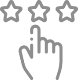 O NPS do SEBRAE alcançou 75,0 pontos entre os seus clientes. A grande maioria dos clientes são promotores do projeto Sebrae na sua empresa. 5,6% dos clientes são detratores  e 13,8% são neutros em relação ao projeto.
Promotores
80,6%
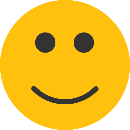 Neutros
13,8%
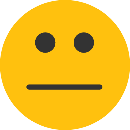 Detratores
5,6%
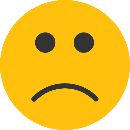 O(A) Sr.(a) recomendaria a visita do Sebrae para outros empresários? De uma nota de 0 a 10, onde 0 significa "não recomendaria de forma alguma" e 10 "com certeza recomendaria“.
32
Recomendação do SEBRAE
NPS por UF
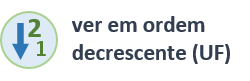 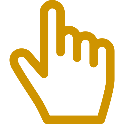 O(A) Sr.(a) recomendaria a visita do Sebrae para outros empresários? De uma nota de 0 a 10, onde 0 significa "não recomendaria de forma alguma" e 10 "com certeza recomendaria“.
33
Recomendação do SEBRAE
Resultados por setor
Resultados por instrumento
O(A) Sr.(a) recomendaria a visita do Sebrae para outros empresários? De uma nota de 0 a 10, onde 0 significa "não recomendaria de forma alguma" e 10 "com certeza recomendaria“.
34
Motivos para não recomendar o SEBRAE
O(A) Sr.(a) recomendaria a visita do Sebrae para outros empresários? De uma nota de 0 a 10, onde 0 significa "não recomendaria de forma alguma" e 10 "com certeza recomendaria“.
34
Contato de agente do SEBRAE
Cerca de 1/3 dos entrevistados deseja que o agente retorne à empresa para fazer acompanhamento do projeto Sebrae na Sua Empresa.

Já cerca de 37% gostariam que o agente retornasse para realizar outro projeto do SEBRAE no empreendimento.
O(A) Sr.(a) gostaria que um Agente do Sebrae retomasse o contato com a sua empresa?
35
Contato de agente do SEBRAE
Resultados por UF
O(A) Sr.(a) gostaria que um Agente do Sebrae retomasse o contato com a sua empresa?
36
Contato de agente do SEBRAE
Resultados por setor
Resultados por instrumento
O(A) Sr.(a) gostaria que um Agente do Sebrae retomasse o contato com a sua empresa?
37
Considerações Finais
Considerações Finais
A aplicabilidade das orientações fornecidas pelo Agente alcançou um média de 7,1. Um em cada três entrevistados atribuíram notas altas ao item. Empreendimentos do setor do comércio, bem como aqueles que realizaram consultoria à distância, foram os que registraram média mais alta para a aplicabilidade dos conhecimentos adquiridos durante o Projeto Sebrae na sua Empresa.
1
O atendimento aos clientes, bem como a organização financeira do negócio foram as mudanças mais citadas (quase 70%) quando perguntou-se aos empresários quais as primeiras alterações realizadas na empresa a partir das sugestões do Agente de Orientação. Divulgação da empresa e adaptação aos protocolos de retomada da Covid-19 também foram citados, por cerca de 2/3 dos respondentes.
2
Cerca de 40% dos empresários reportaram aumento no lucro da empresa em 2021, em comparação ao ano anterior. Para 35% dos entrevistados, no entanto, o lucro permaneceu no mesmo patamar. No setor da indústria e entre os clientes da Consultoria à Distância, a proporção de empresas que aumentaram seu lucro foi maior.
3
Considerações Finais
Dentre os empresários cujo lucro da empresa aumentou em 2021, mais de 40% atribui fortemente esse resultado à orientação e às ferramentas oferecidas pelo Agente do Sebrae. A nota média para a contribuição do Agente no aumento de lucro das empresas foi de 6,9 em uma escala de 0 a 10.
4
Mais de 45% dos entrevistados manifestaram interesse em realizar cursos oferecidos pelo Sebrae – tanto presenciais, quando online. Outro serviço oferecido pelo Sebrae e que foi assinalado como de interesse por parcela significativa dos empresários, refere-se à palestras e vídeos disponibilizados na internet.
5
Quando os entrevistados precisam de alguma informação sobre produtos e serviços do SEBRAE, preferem buscar informações no site do Sebrae (42%). No entanto, cerca  de 20% dos empresários afirmaram que não costumam procurar o Sebrae.
6
Mais de metade do empresários utilizam plataformas na internet para encontrar fornecedores, bem como sistema ou aplicativo de controle de vendas e estoque. Por outro lado, aplicativos, sistemas e softwares de gestão de tempo e pesquisa com clientes são usados em apenas cerca de 20% das empresas.
7
Considerações Finais
As empresas possuem significativa presença digital, especialmente no que se refere ao uso do WhatsApp: 92%. Já cerca de 70% das empresas possuem perfil no Instagram, enquanto 60% possuem perfil no Facebook. O aplicativo Google Meu Negócio é utilizado por cerca de 40% das empresas, no entanto é mais presente no setor de serviços, onde 51% relataram o uso.
8
O NPS de recomendação da visita do Sebrae para outros empresários alcançou 75,0. Mais de 80% dos entrevistados atribuíram notas altas para sua disposição a recomendar a instituição. Apenas cerca de 5% atribuíram notas baixas para a recomendação do Sebrae.
9
Mais de 70% dos entrevistados gostariam que um agente do Sebrae retornasse à empresa – seja para fazer o acompanhamento do projeto Sebrae na Sua Empresa (34%), seja para realizar outro projeto do Sebrae (37%).  No setor da indústria e entre aqueles que realizaram Consultoria à Distância, a proporção de empresários que desejam o retorno do Agente é mais expressiva.
10
Realização
A pesquisa de avaliação do Sebrae na sua empresa é um produto da Unidade de Gestão Estratégica e Inteligência do Sebrae Nacional, com apoio da Unidade de Relacionamento com Cliente.
Equipe UGE
Dênis Nunes
denis.pedro@sebrae.com.br 


Equipe URC
Milva Capanema
milva.capanema@sebrae.com.br
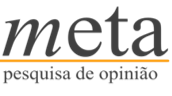